County of Yolo
Health and Human Service Agency
Community Service Action Board
Special Meeting
September 23,2024
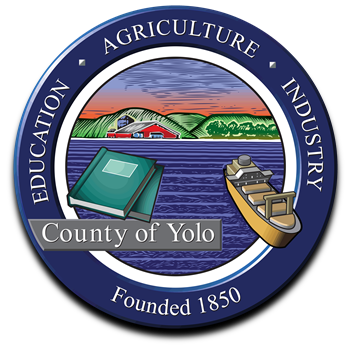 Approval of Agenda
September 10, 2024 - Agenda 
	Action Required
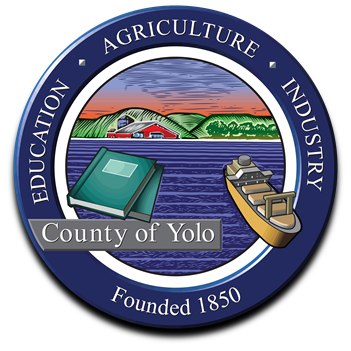 Approval of Minutes
Approve 5/14/24 – Minutes
	   Action Required
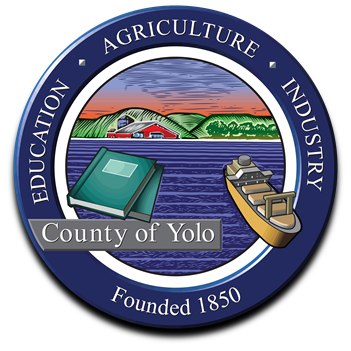 Approval of Minutes
Approve 8/01/24 – Minutes
Action Required
2025 CSAB Meeting Calendar
CSAB Application Review
Heather Glayde Williams-Contreras
Low Income Representative
Discuss Community Needs Assessment
Adjournment
Next CSAB Meeting – November 12, 2024
Location: Woodland-HHSA Bauer Building-Walker Room
Address: 137 Cottonwood, Woodland 95695
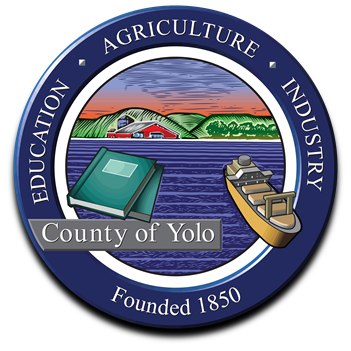